Управление Федеральной антимонопольной службы по Республике Башкортостан
Контроль закупочной деятельности в рамках ст.18.1 Закона о защите конкуренции
Башкортостанское УФАС России
В соответствии с правилами статьи 18.1 Закона о защите конкуренции антимонопольный орган рассматривает жалобы на действия организатора торгов, оператора электронной площадки, конкурсной или аукционной комиссии в части порядка организации и проведения торгов. 
Антимонопольный орган рассматривает жалобы в рамках ст.18.1 Закона о защите конкуренции только в том в случае, если проведение таких торгов является обязательным в соответствии с законодательством Российской Федерации.
2
Башкортостанское УФАС России
Анализ причин снижения количества поступающих жалоб по 223-ФЗ позволяет сделать следующие выводы:

Количество поступающих жалоб снизилось в связи с изменением законодательства (Закон № 321-ФЗ), все государственные и муниципальные унитарные предприятия перестали применять положения с 223-ФЗ и с 01.01.2017 года стали руководствоваться положением Закона № 44-ФЗ

Ряд компании не подпадает под действия Закона о закупках (доля государства < 50%)

Количество поступающих жалоб 223-фз снизилось в связи со сложившейся практикой (Определение Верховного суда РФ №304-КГ16-17592 от 11.04.2017, Определение Верховного суда РФ №304-КГ16-17592 от 27.06.2017, № 309-КГ17-7502 от 02.10.2017 и др.)
3
Башкортостанское УФАС России
Определение Верховного суда РФ №304-КГ16-17592 от 27.06.2017 

Действия (бездействие) заказчика при закупке товаров, работ, услуг на которые участник вправе обжаловать в антимонопольный орган: 

неразмещение в ЕИС информации о закупке

предъявление к участникам закупки требования о представлении документов, не предусмотренных документацией о закупке

осуществление заказчиками закупки в отсутствие положения о закупке и без применения положений 44-ФЗ

неразмещение или размещение в ЕИС недостоверной информации о годовом объеме закупки у субъектов малого и среднего предпринимательства

Иные же действия заказчиков подлежат обжалованию в судебном порядке
4
Башкортостанское УФАС России
Аренда и продажа земельных участков, находящихся в государственной и муниципальной собственности

20% поступающих жалоб в Управление касаются проведения торгов по аренде и продаже земельных участков. Наиболее часто встречающиеся нарушения по поступающим жалобам являются:

Неразмещение в извещении информации, предусмотренной Земельным Кодексом РФ
Необоснованное отклонение заявки
Нарушение  организатором торгов сроков подачи заявок
5
Башкортостанское УФАС России
Реализация арестованного имущества в порядке Закона об исполнительном производстве, Закона об ипотеке

15% поступающих жалоб в Управление касаются нарушения порядка организации и проведения торгов реализации арестованного имущества в порядке Закона об исполнительном производстве и Закона об ипотеке. Наиболее часто встречающиеся нарушения касаются:

Введения в заблуждение потенциальных участников, в части несоответствия информации размещенной в извещении о месте проведения торгов
Необоснованное отклонение заявки
Сокращение сроков приема заявок
6
Башкортостанское УФАС России
Реализация имущества должников в порядке Закона о банкротстве 

10% поступающих жалоб в Управление касаются проведения торгов по реализации имущества должников в порядке Закона о банкротстве. Наиболее часто встречающиеся нарушения по данной сфере деятельности:

Неполное размещение информации в извещении предусмотренным Законом о банкротстве
Невозможность ознакомления с имуществом
Правильность выбора способа торгов
Необоснованное отклонение заявки
7
Башкортостанское УФАС России
Аренда государственного и муниципального имущества

5% поступающих жалоб в Управление касаются проведения торгов на право заключения договоров аренды государственного и муниципального имущества. Наиболее часто встречающиеся нарушения по данной сфере деятельности:

Необоснованное отклонение заявки
Установление требований к участникам не предусмотренных Приказом ФАС России №67 от 10 февраля 2010
Невозможность ознакомления с имуществом
8
Башкортостанское УФАС России
Административная ответственность
Нарушение порядка осуществления закупки товаров, работ, услуг отдельными видами юридических лиц (закупок по 223-ФЗ) влекут за собой административную ответственность, предусмотренную ст. 7.32.3 КоАП РФ
Нарушение процедуры иных обязательных в соответствии с законодательством Российской Федерации торгов, за исключением 223-ФЗ, влечет за собой административную ответственность, предусмотренную ст. 7.32.4 КоАП РФ
9
СПАСИБО ЗА ВНИМАНИЕ!
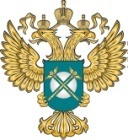 www.fas.gov.ru
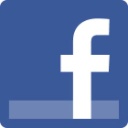 FAS-book
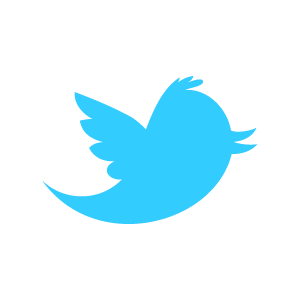 rus_fas